身體的見證:各有承擔 (腓1:24-30)
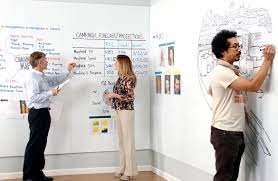 北卡三角區
華人基督徒團契
2025-01-19
分享與團契
koinonia
一點回顧
腓立比書 – 基督身體的見證的實踐
基督身體的見證 = 眾信徒讓基督作頭 + 眾信徒互為肢體
身體的見證的顯明 = 合夥 (任務) +團契 (關係), koinonia (koy-nohn-ee’-ah)
腓立比教會的挑戰: 同工間的不和, 假教師的影響, 苦難的將臨
腓 1:1-2 活出身體的見證的前提
腓 1:3-8 基督耶穌的心腸就是身體的見證的落實
腓 1:9-11 按照著基督耶穌的心腸的禱告
腓 1:12-24 在身體的見證中面對苦難, 服事中的矛盾和生與死
身體的見證: 各有承擔
1:24-26 保羅(成全者)的承擔
1:27-30 腓立比教會(得成全者)的承擔



每一個信徒都同時是成全者和得成全者
腓 1:24-26 保羅(成全者)的承擔
腓1:24 然而我在肉身活著、為你們更是要緊的。 25 我既然這樣深信、就知道仍要住在世間、且與你們眾人同住、使你們在所信的道上、又長進又喜樂． 26 叫你們在基督耶穌裡的歡樂、因我再到你們那裡去、就越發加增。
 
我 = 保羅(成全者)
你們 = 腓立比教會(得成全者)
腓 1:12-30 的結構
腓1:12  …我願意你們知道、我所遭遇的事…20…總叫基督在我身上照常顯大…23 我正在兩難之間… 24 然而我在肉身活著、為你們更是要緊的。 … 27 只要你們行事為人… 
1:12-23 – 保羅的見證, 重點是”我”, ”我”出現18次
1:20-23 – 面對生與死的認定: “總叫基督在我身上照常顯大”
1:24 “然而” – 在“總叫基督在我身上照常顯大”下的行動
1:24-26 以“我為你們”開始 – 從”我”轉到”我+你們”, ”我+你們”出現在每一節; 保羅要成全腓立比教會
1:27-30 只要你們 – 從”我+你們”轉到”你們”; 保羅指出腓立比教會的份
健康的身體的見證是雙向的, 彼此的, 要各自有承擔
保羅要成全腓立比教會的動機
腓1:1:20 …無論是生、是死、總叫基督在我身上照常顯大。21  因我活著就是基督、我死了就有益處。 22 但我在肉身活著、若成就我功夫的果子、我就不知道該挑選甚麼。 …24 然而我在肉身活著、為你們更是要緊的。 25 我既然這樣深信、就知道仍要住在世間、且與你們眾人同住…
1:25以 “and 並且 [KJV]” 開頭, 中譯省略了 – 延續1:24
這樣深信
最終指1:20總叫基督在我身上照常顯大
一般性的: 指1:22在肉身活著成就我功夫的果子
特定性的: 指1:24在肉身活著為你們更是要緊的
1:25 就知道… – “基督在我身上照常顯大”帶出來的服事
保羅成全腓立比教會的形態 (1)
腓1:22 但我在肉身活著、若成就我工夫的果子、我就不知道該挑選甚麼。 …25 我既然這樣深信、就知道仍要住在世間、且與你們眾人同住、使你們在所信的道上、又長進又喜樂．
太20:28 正如人子來、不是要受人的服事、乃是要服事人． 
要住在世間 – 服事就是住在世間
一般性的: 要住在世間 = 選擇活著
響應: 成就我工夫的果子 – 為了服事該選擇活著
響應: 太20:28耶穌的榜樣
在身體的見證裡, 沒有退休的信徒
保羅成全腓立比教會的形態 (2)
腓1: 24 然而我在肉身活著、為你們更是要緊的。 25 我既然這樣深信、就知道仍要住在世間、且與你們眾人同住、… 
約1:14 道成了肉身、住在我們中間、…
特定性的: 你們眾人 – 腓立比教會 (身體)
響應: 活著為你們更是要緊的 – 為了服事腓立比教會 
同住/活 – 成全的服事就是同住/生活
sumparameno (soom-par-am-en’-o) = sun 聯合/一起 + para 在旁邊 + meno 住 – 緊密, 結合在一起的生活; 放棄隱私權,自主權, 所有權
雙方嚴嚴地對付以自我為中心的老我 – 身體見證的實際
響應: 約1:14 : 基督的榜樣 – 住/生活在我們中間
保羅成全腓立比教會的方向
腓1:25 我…使你們在所信的道上、又長進又喜樂．  
使你們, for 為了你們 [KJV]; eis, 直到 – 服事的方向
在所信的道上又長進又喜樂 furtherance and joy of faith  信的長進和信的喜樂 [KJV]  
所信的道 = 信 = faith, pistis (pis’-tis) 信心, 信靠, 信服, 信從, 信仰 (=信的道)…
信的長進 – 信心, 信靠, 信服, 信從, 信仰…的增長
信的喜樂 (chara) – 在信心, 信靠, 信服, 信從…中的喜樂
信 (加5:22 信實), 喜樂 – 聖靈的果子 
一種聖靈的果子 可以帶出另一種聖靈的果子 
生命成長中的享用
保羅的自我期許
腓1:25 我…使你們在所信的道上、又長進又喜樂． 26 叫你們在基督耶穌裡的歡樂、因我再到你們那裡去、就越發加增。 
叫, that 好讓, 以至 [KJV] – 服事的果效
1:26 歡樂, boasting 誇口 [NIV] = kauchema (kow’-khay-mah) ≠ 1:25 “喜樂” chara (khar-ah’)
歡樂就越發加增, boasting will abound on account of me 因我的緣故的誇口就充足了[NIV]
腓立比教會以保羅為傲; 身體的見證的表達
保羅要成為腓立比教會在主裏可以誇口的原因
在基督耶穌裡 – 為保羅誇口的界限; 仍是高舉主
身體的見證: 各有承擔
1:24-26 保羅(成全者)的承擔
1:27-30 腓立比教會(得成全者)的承擔
腓 1:27-30 腓立比教會(得成全者)的承擔
腓1:27 只要你們行事為人與基督的福音相稱．叫我或來見你們、或不在你們那裡、可以聽見你們的景況、知道你們同有一個心志、站立得穩、為所信的福音齊心努力． 28 凡事不怕敵人的驚嚇．這是證明他們沉淪、你們得救、都是出於　神。29 因為你們蒙恩、不但得以信服基督 、並要為他受苦。 30 你們的爭戰、就與你們在我身上從前所看見、現在所聽見的一樣。
”你們” 在4節經文中出現9次
從1:24-26”我+你們”轉到1:27-30”你們”; 身體裡的各有承擔
腓 1:27-30的幾個關鍵點
腓1:27 只要你們行事為人與基督的福音相稱． (that, 就是) 叫我…可以聽見你們的景況、知道你們同有一個心志、站立得穩、為所信的福音齊心努力． 28  (and, 並且)凡事不怕敵人的驚嚇．…29 因為你們蒙恩、不但得以信服基督 、並要為他受苦。  
27b “叫我…”之前有”that 就是 [KJV]” – 中譯畧了; 展示行事為人為人與基督的福音相稱的含意
27b 聽見你們的景況知道你們 – 與基督的福音相稱的表現
28 “凡事”之前有 ”and, 並且 [KJV]” – 中譯畧了; 兩個表現的第二個部分
29 因為 – 可以活出這兩個表現的原因
腓立比教會(得成全者)的標竿
腓1:27 只要你們行事為人與基督的福音相稱． (that, 就是)叫我或來見你們、或不在你們那裡、可以聽見你們的景況、知道你們同有一個心志、站立得穩、為所信的福音齊心努力． 
只要你們行事為人與基督的福音相稱 
福音 = 得救 + 現在成聖 + 將來得榮耀
相稱 becometh [KJV]; worthy 配得上, 值得 [NIV]
與基督的福音相稱的含意
就是叫我… – 腓立比教會(得成全者)的承擔
我或來見你們或不在你們那裡 – 可以自我監督
腓立比教會無法化解主要同工之間不同心
面向標竿的兩個表現: 1. 為所信的福音齊心努力
腓1:27 …可以聽見你們的景況、知道你們同有一個心志、站立得穩、為所信的福音齊心努力． 
為所信的福音齊心努力, striving together for the faith of the gospel 為福音的信一齊竭力 [KJV] – 一個表現
信是焦點; 信 = 信心, 信靠, 信服, 信從, 信仰… 
福音的信 – (得救 + 現在成聖 + 將來得榮耀)的 (信心, 信靠, 信服, 信從, 信仰…)
為福音的信一齊竭力 – 一致的方向和目的
認識”一齊”是身體的見證的顯出, 是化解不同心所必需的
怎樣才能/才是齊心?
腓1:27 …知道你們同有一個心志、站立得穩 、為所信的福音齊心努力． 
同有一個心志、站立得穩, stand fast in one spirit, with one mind 站穩在一個靈裏, 同有一個心思 [KJV]
站立得穩, steko (stay’-ko) 固定, 堅持, 堅忍 – 不動搖, 守住立場
靈 – 人的靈:人關心/好奇屬天屬神的境界, 與神相交的部分;神的靈: 聖靈 [NIV]
一個靈裏 – 人的靈經歷一位聖靈的工作
心思, mind, psuche (psoo-khay’) 魂 – 包括人的理智, 意志, 情感…
同有一個心思 – 相同的思維邏輯, 委身, 情緒反應
面向標竿的兩個表現: 2. 不怕敵人的驚嚇
腓1:28 (and, 並且) 凡事不怕敵人的驚嚇．這是證明他們沉淪、你們得救、都是出於　神。
“凡事不怕”之前有”and, 並且 [KJV]” – “不怕敵人警嚇…” 是兩個表現之二
凡事不怕, in nothing terrified 無所畏懼 [KJV] – 有屬天的勇氣, 能剛強壯膽
敵人的驚嚇
敵人 – 假教師, 帶來苦難的人或事, 撒旦本身, 老我
驚嚇 – 敵人的方法, 叫信徒失去平安, 失去跟隨基督的膽量
剛強壯膽地面對假教師和苦難 – 腓立比教會的需要
不怕驚嚇的意義
腓1:28 凡事不怕敵人的驚嚇．這是證明他們沉淪、你們得救、(and 並且) 都是出於　神。
“這”指信徒”不怕敵人的驚嚇” 
證明, evident token 明顯的符號 [KJV]; sign 標記 [NIV]   
證明他們 (敵人)沉淪, 你們得救 – 兩個結局
得救 – 信徒永遠的祝福與榮耀
信徒得救的標記; 面對假教師和逼迫所必需的屬靈品格
都是出於神 and that of God 並且/而且那是神的 [KJV] 
並且 – 中譯略; 延續1:28
“那”指”他們沉淪”, ”你們得救”
“是神的” – 在神的計劃和許可中; 信徒的把握
可以活出兩個表現的原因
腓1:29 因為你們蒙恩、不但得以信服基督 、並要為他受苦。
因為你們蒙恩
因為 – 可以活出為福音的信一齊竭力和不怕驚嚇的原因
你們蒙恩, unto you it is given in the behalf of Christ 因著基督而賜給你們的 [KJV] – 是神因著基督的工作所賜給人的賞賜 (中譯:恩典)
信服基督, 為他受苦 – 信徒所領受的的兩個賞賜叫信徒願意也能夠站立得穩, 不怕敵人的驚嚇
神賜的 – 適當的, 量過的, 有益的
神賜給人的: 1. 得以信服基督
腓1:29 因為你們蒙恩、不但得以信服基督 、並要為他受苦。
你們蒙恩: 得以信服基督 to believe on him 信他 [KJV]
信服, pisteuo (pist-yoo’-o); 信的動詞; 有信心, 信從, 信服, 信任...  
聖靈所結的果子; 從神來的
你們蒙恩 – 神賜給人的恩典就是叫人能信從, 信服, 信任基督
呼應: 1:27為福音的信一齊竭力
信基督就是讓基督作頭, 進入身體的見證
同心, 不受假教師和逼迫的影響所必需的屬靈品格
神賜給人的: 2. 要為他受苦 (1)
腓1:29 因為你們蒙恩、不但得以信服基督 、並要為他受苦。
伯5:7 人生在世必遇患難、…
約16:33 …在世上你們有苦難．…
徒5:41  他們離開公會、心裡歡喜．因被算是配為這名受辱。
你們蒙恩: 要為他受苦
要 – 必然的 
必遇患難, 你們有苦難 – 從舊約到新約的教導
你們蒙恩 – 有資格為基督受苦是一個恩典
算是配為這名受辱 – 早期教會面對苦難的態度
神賜給人的: 2. 要為他受苦 (2)
腓1:29 …你們蒙恩…為他受苦。 30 你們的爭戰、就與你們在我身上從前所看見、現在所聽見的一樣。
林後11:24 被猶太人鞭打… 25 被棍打…、被石頭打… 26 …遭…假弟兄的危險。27 受勞碌、受困苦、多次不得睡、…多次不得食、受寒冷、…28 ...眾教會掛心的事、…壓在我身上。
你們的爭戰 
爭戰 = 受苦; 為基督受苦是一場屬靈的爭戰 
爭戰是要付代價的
你們在我身上從前所看見的
保羅的從前 – 被鞭打, 棍打, 石頭打, 受勞碌, 受困苦, 不得睡, 不得食, 受寒冷, 為眾教會掛心 (林後11; 寫在腓立比書之前)
神賜給人的: 2. 要為他受苦 (3)
腓1:30 你們的爭戰、就與你們在我身上從前所看見、現在所聽見的一樣。
來11:35 …有人忍受嚴刑、不肯苟且得釋放、為要得著更美的復活．36 又有人忍受戲弄、鞭打、捆鎖、監禁、…37 被石頭打死、被鋸鋸死、…受窮乏、患難、苦害、…39 這些人都是因信得了美好的證據、…
你們在我身上現在所聽見的
保羅的當下 – 在監獄裡; 事工衝突; 死刑的可能
就與一樣 – 保羅的經歷 (也是耶穌, 歷世歷代聖徒的經歷(來11))是腓立比教會(也是所有信徒)可以預見的
復活; 因信 – 信和盼望是忍受苦難的動力
為基督受苦難是叫屬靈生命成長的道路
詩119:67  我未受苦以先、走迷了路．現在卻遵守你的話。71  我受苦是與我有益、為要使我學習你的律例。
羅5:3 …因為知道患難生忍耐．4 忍耐生老練．老練生盼望．5 盼望不至於羞恥．…
未受苦以先走迷了路 → 受苦是與我有益, 學習你的律例 
患難生忍耐, 忍耐生… – 屬靈品格的形成
從舊約到新約的教導
身體的見證: 各有承擔
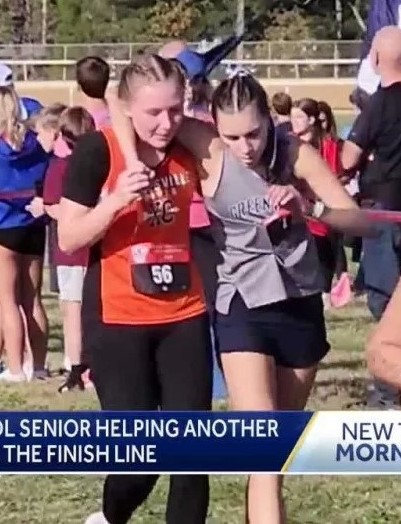 1:24-26 保羅(成全者)的承擔:
動機 – 基督顯大; 為你們
形態 – 同住
1:27-30 腓立比教會(得成全者)的承擔: 
標竿 – 行事與基督的福音相稱
面向標竿的表現 
為福音的信一齊竭力
不怕敵人的驚嚇